Speech Factorization: Squeeze Stereo Information from Speech Signals
Dong Wang, Tsinghua University
APSIPA 2019 Winter School
2019/11/16
Complex speech signal
Style
Linguistic content
Speaker
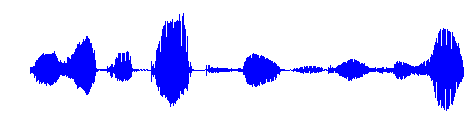 Emotion
Noise
Channel
Rich information blended in speech
Unknown independent components
Unknown convolution
Factorize speech signals
Factorize speech signals into simple factors are highly deriable
However it is an ill-posed problem!
Factors are not clear
Factor dependence are not clear
Factorization by physical assumptions
Impose ASSUMPTIONS of speech production process
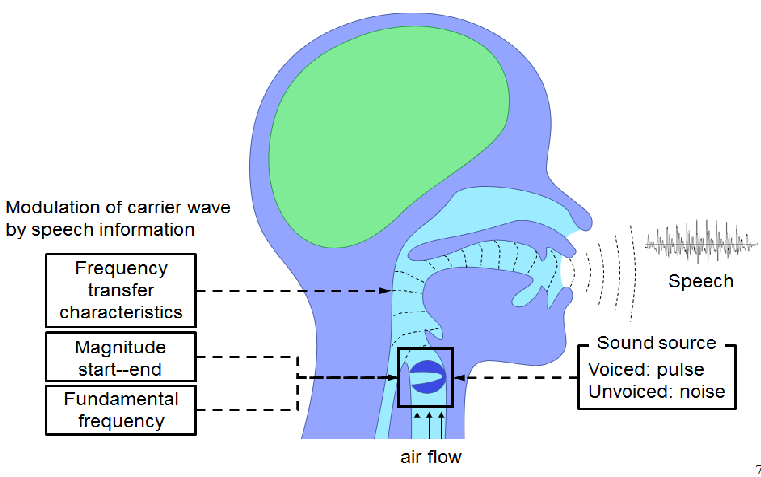 ASSUMPTION 0: Speech is produced by a source- filter process.
ASSUMPTION 1: Source is either white noise or pulse train.
ASSUMPTION 2: Filter is an all-pole model, or linear prediction.
HTS document: http://hts.sp.nitech.ac.jp/
Factorize speech into source + filter
Source
Filter
Pulse train
Excitation
Linear
time-invariant
system
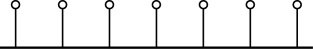 Speech
White noise
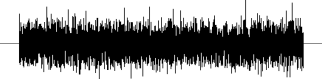 A deeper view in frequency domain
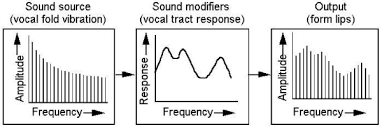 http://147.162.36.50/cochlea/cochleapages/theory/sndproc/sndcomm.htm
F0, harmonics, and formants
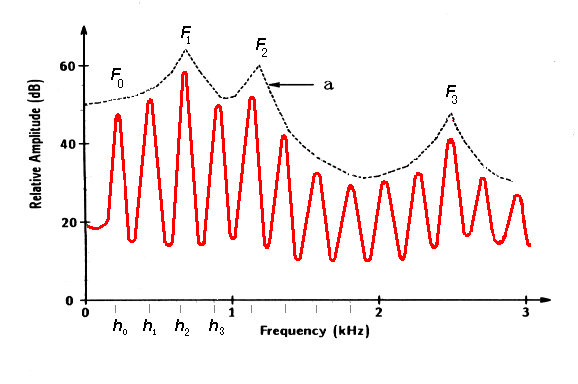 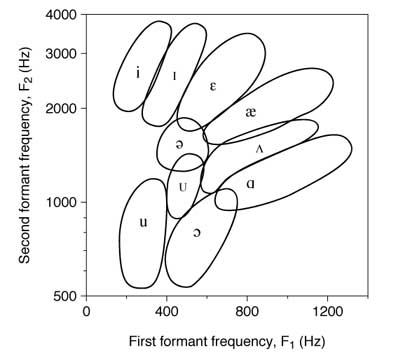 This figure illustrates the spectral structure of the harmonics under the formant profile of vowel a. In the course of a speech utterance, these profiles undergo abrupt changes that can perceived by the auditory apparatus only if appropriately filtered.
http://147.162.36.50/cochlea/cochleapages/theory/sndproc/sndcomm.htm
A very nice factorization
Physical and physiological rationality 
Related to perceptual properties, e.g., pitch, linguistic content
Easy to manipulate
Easy to compute (LPC)
But it is not perfect
It is not task-oriented
Which is related to speaker traits? 
Which is related to emotion?
It is not always stable
Difficulties in F0 estimation
Unexpected results after re-synthesis
It is not accurate
Temporal dependency not considered
Linear assumption is strong
We are seeking new factorization approaches
Ideally flexible enough
Ideally task-oritented 
Ideally temporal dependent
Ideally complete
Ideally discriminative
…
Fujisaki Model: A possible theoretical framework 20 years ago
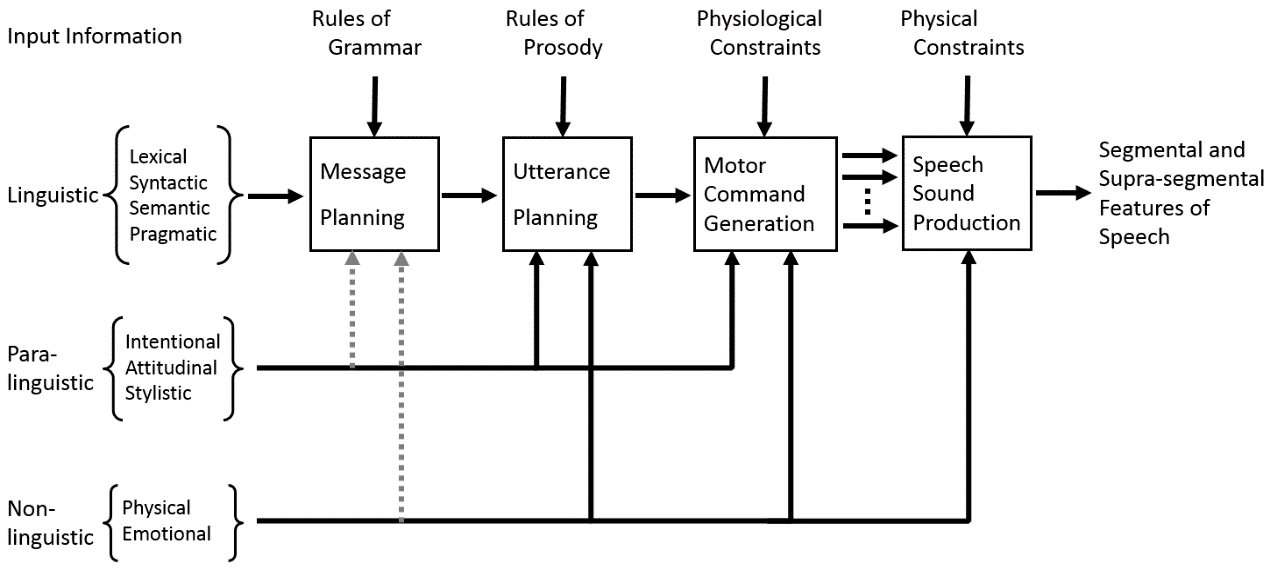 Fujisaki H. Prosody, models, and spontaneous speech [M]//Computing prosody. Springer, New York, NY, 1997: 27-42.
Unfortunately, it is only conceptual
We don’t know the convolution nature, so cannot establish the generative model
We don’t know the inference method
We don’t know if it is true
In summary, we cannot convert it to a computational model
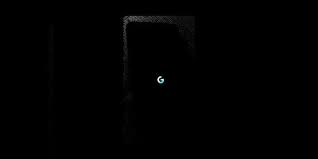 Two new observations made us happy
Short-time speaker recognition
Neural vocoder
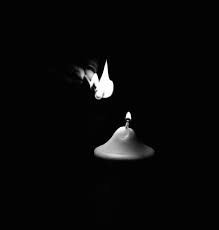 Puzzle on speaker traits
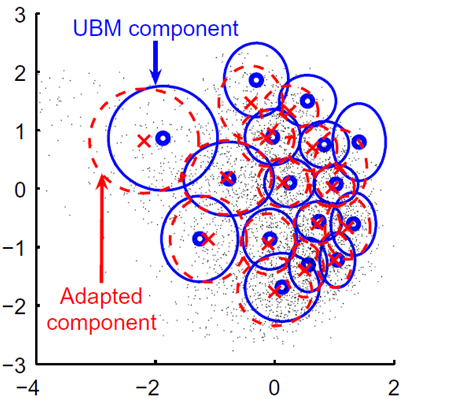 A long-term question: is speaker trait a long-term property?
If Yes, then we have no hope to factorize speech in short time, as speaker traits are important.
If No, then good….
Unfortunately, the 30 years of speaker recognition research seems give an answer ‘Yes’.
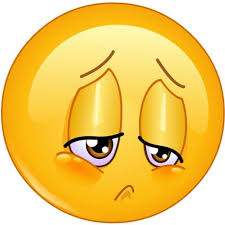 Success on shor-time speaker feature learning
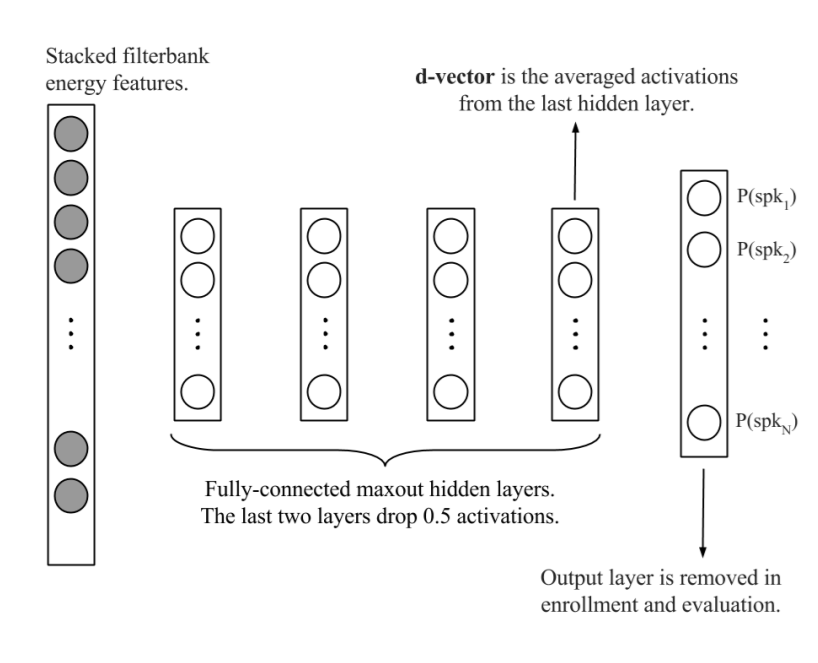 Learn speaker-dependent features driven by speaker discrimination
Frame-based representation, average-based back-end
E. Variani, X. Lei, E. McDermott, I. L. Moreno, and J. Gonzalez- Dominguez, “Deep neural networks for small footprint text-dependent speaker verification,” ICASSP 2014.
Success on shor-time speaker feature learning
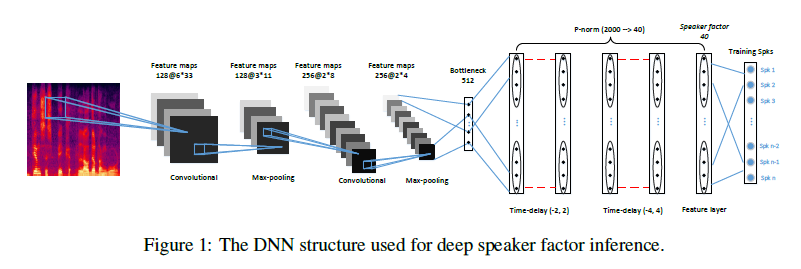 L.L et al, Deep Speaker Feature Learning for Text-independent Speaker Verification, Interspeech 2017.
Success on shor-time speaker feature learning
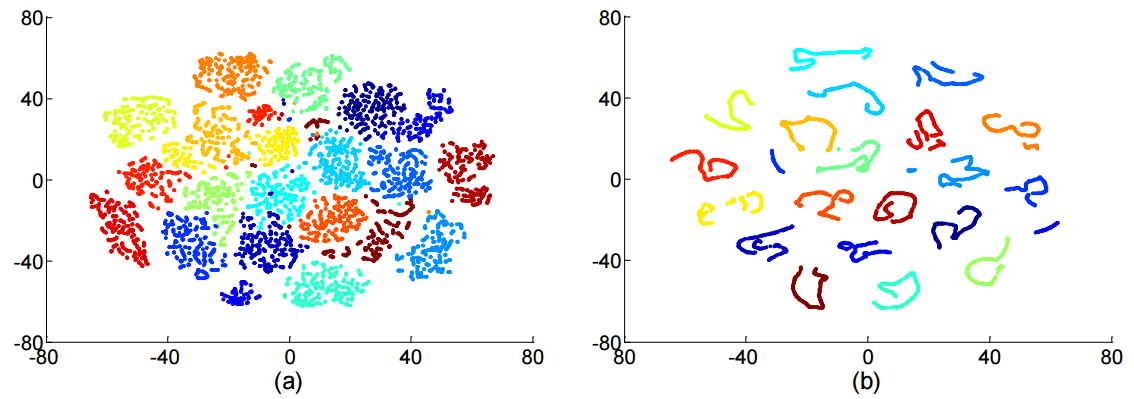 L.L et al, Deep Speaker Feature Learning for Text-independent Speaker Verification, Interspeech 2017.
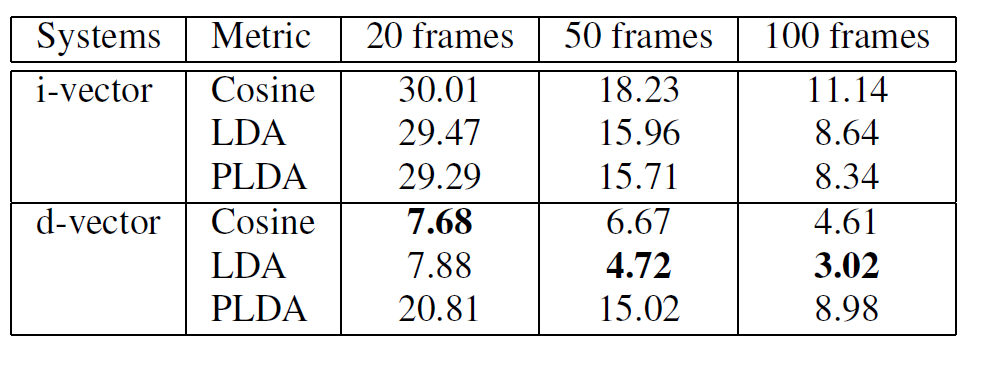 L.L et al, Deep Speaker Feature Learning for Text-independent Speaker Verification, Interspeech 2017.
Speaker characteristics are largely short-time patterns!
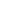 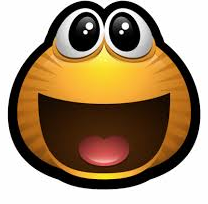 Puzzle on speech synthesis
We always needed a vocoder that uses both source and filter
It is a complete info approach, to derive both phase and magnitude
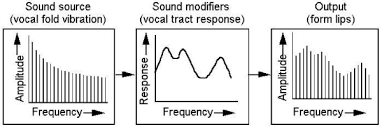 http://147.162.36.50/cochlea/cochleapages/theory/sndproc/sndcomm.htm
Can we just use the magnitude?
Seems not easy, as we need both phase and magnitude.
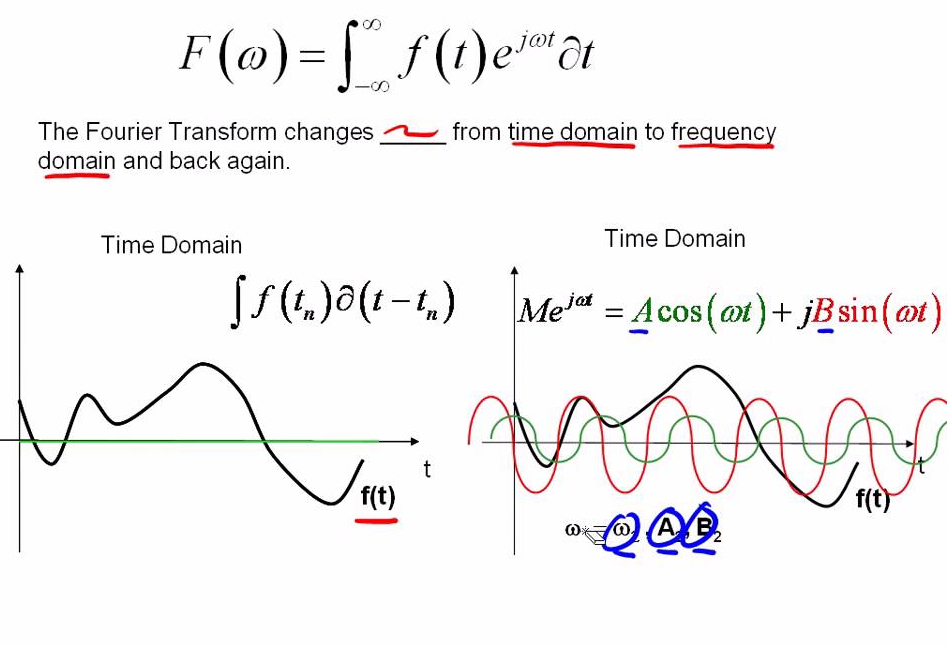 https://www.google.com/url?sa=i&source=images&cd=&ved=2ahUKEwijyeX4-O7lAhUMZt4KHQUNBNAQjRx6BAgBEAQ&url=https%3A%2F%2Fwww.youtube.com%2Fwatch%3Fv%3DObklYbQaX24&psig=AOvVaw3AZefJUFh4Kd4JOTL05HaP&ust=1574000933521714
Neural vocoder eliminates phase!
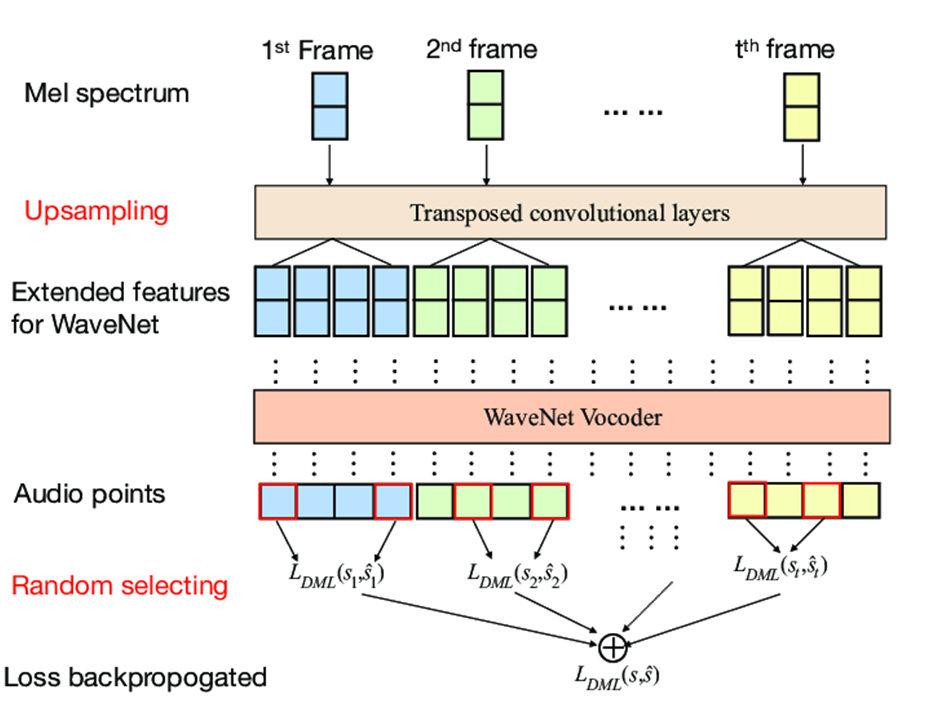 WaveNet accept magnitude spectrum/ceptrum, and produce very nature speech
It means that mangnitude spectrum provides sufficient information for speech!
Yi Zhao et al., “Wasserstein GAN and Waveform Loss-based Acoustic Model Training for Multi-speaker Text-to-Speech Synthesis Systems Using a WaveNet Vocoder”
Seems we don’t need bother much on phase!
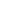 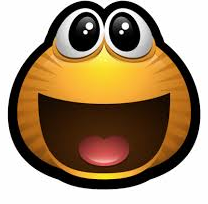 Now we have more confidence on Fujisaki model!
Short-time speaker recognition
We can focus on short-term factorization
Neural vocoder
We can focus on magnitude spectrum
But how to define the convolution?
We don’t assume the exact convolution form, by learn it from data using DNN
We only assume the convolution order
Deep cascaded factorization
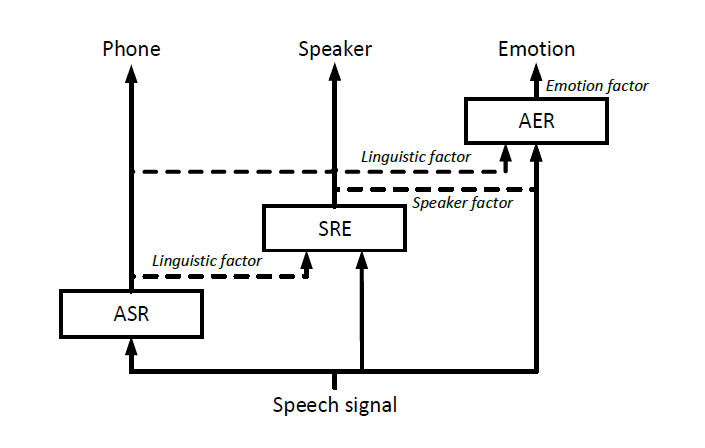 Key feature:
Using task-oriented model to infer factors sequentially
Significant factors are inferred first
Purely discriminative
Lantian Li, Dong Wang, Yixiang Chen, Ying Shi, Zhiyuan Tang, "DEEP FACTORIZATION FOR SPEECH SIGNAL", ICASSP 2018
Application to emotion recognition
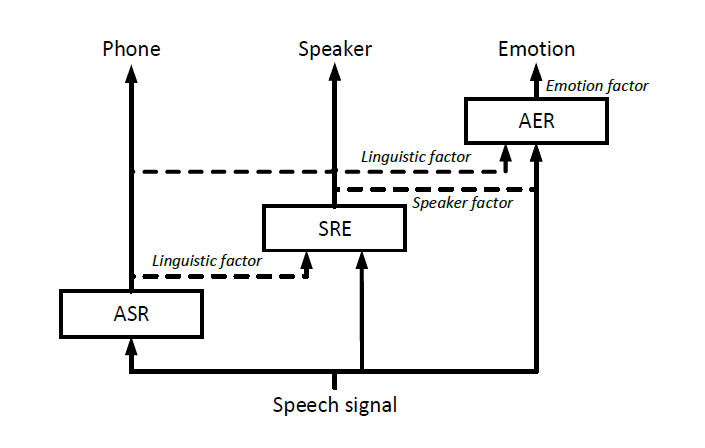 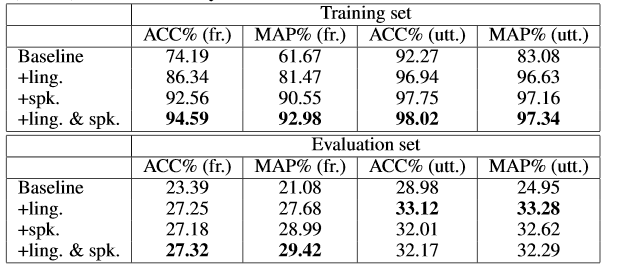 Completeness
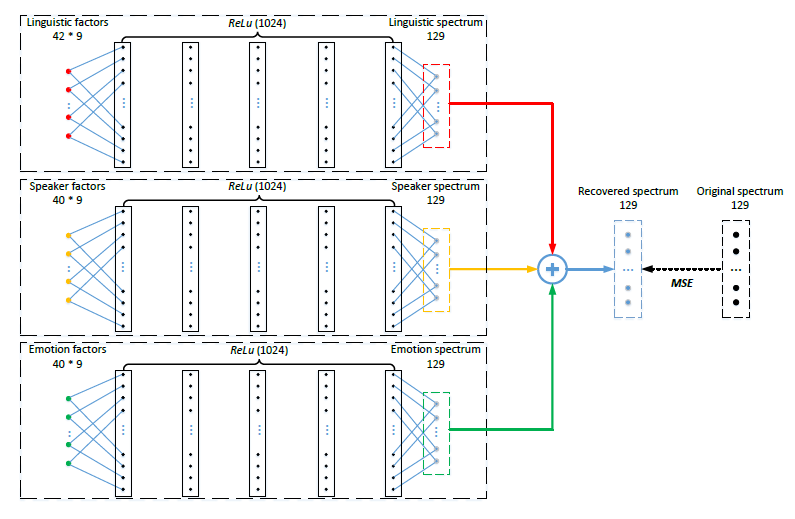 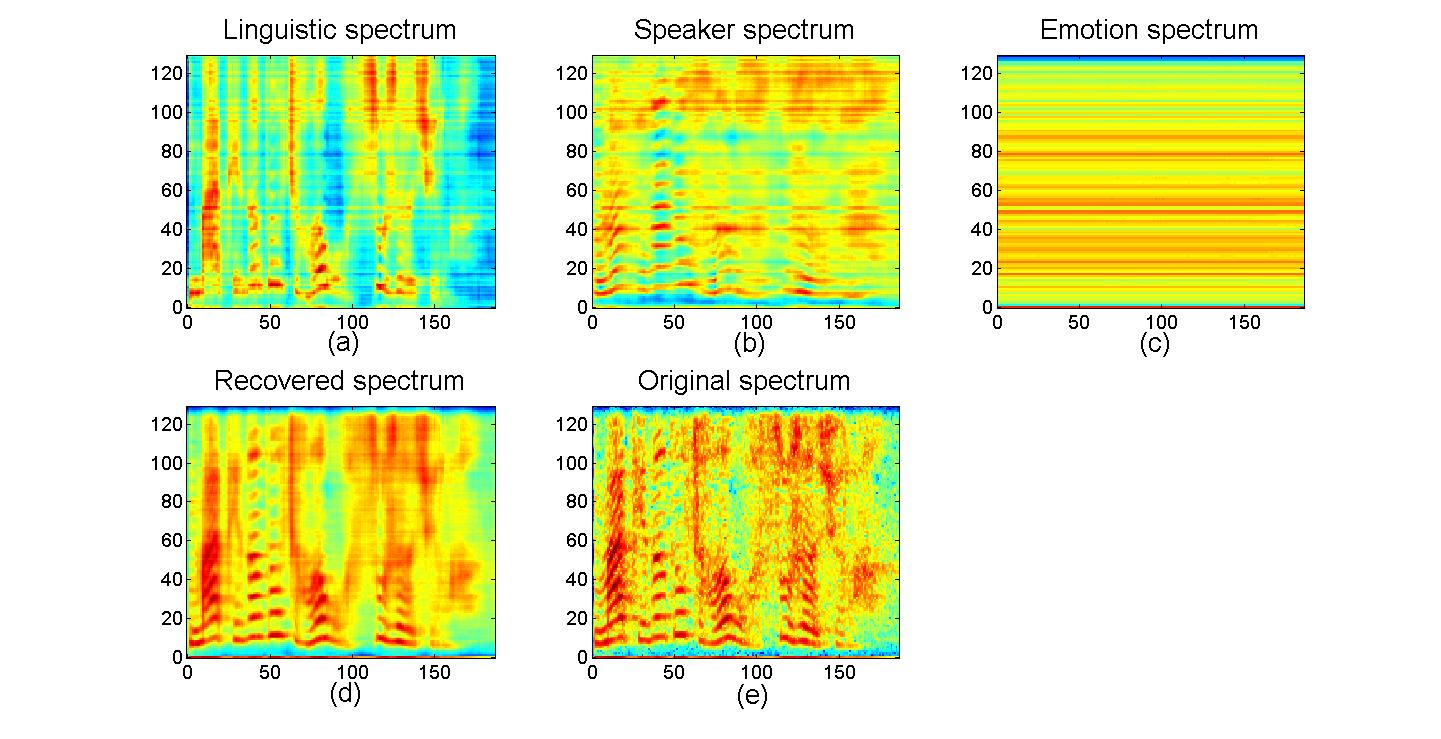 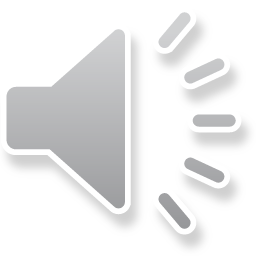 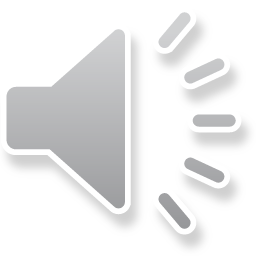 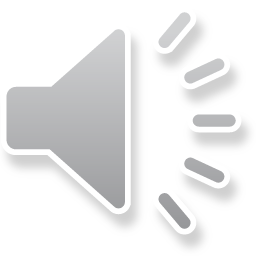 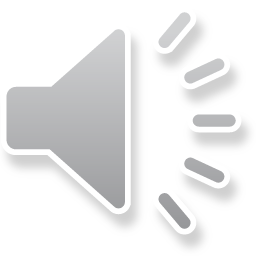 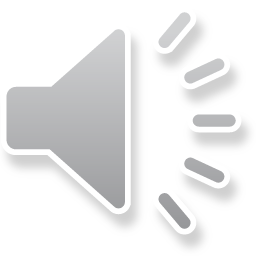 Voiceprint!
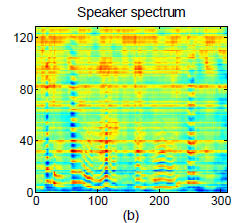 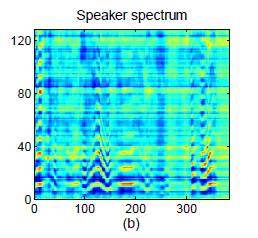 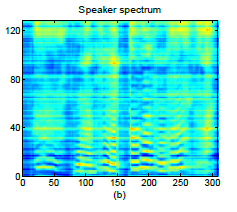 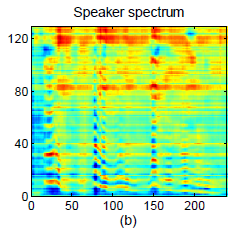 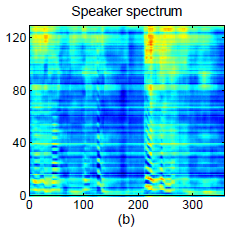 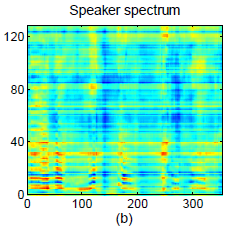 An inference model of Fujisaki model
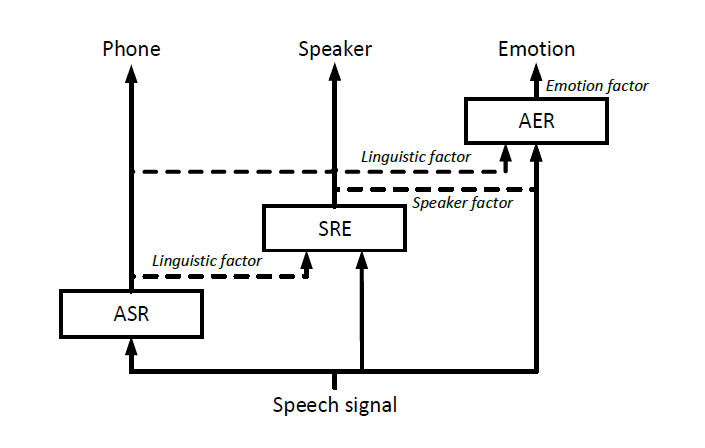 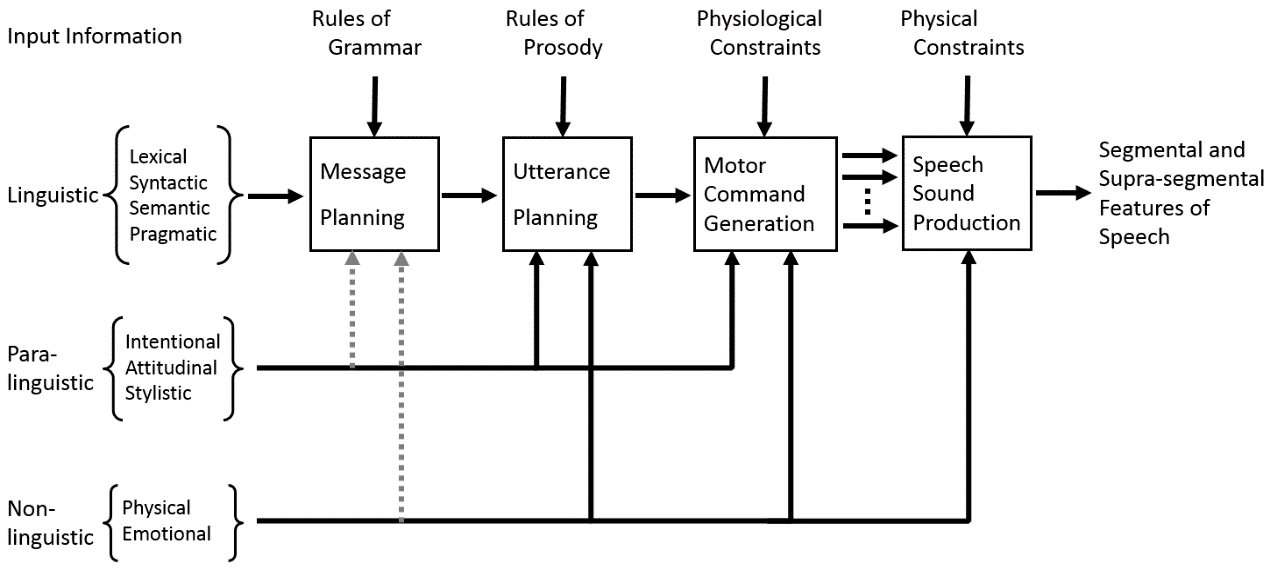 Prons and Cons
Prons
It derives task-oriented factors, hence directly benefit for speech processing tasks
It fully uses data with different labels, hence sharing information
It is mostly useful for non-significant factors
Cons
It is purely discriminative, not directly related to the generation process
It is short-term, not temporally dependent
Can we design a generative Fujisaki model?
Simulate the generative process
Still can infer the factors
Ideally temporally dependent
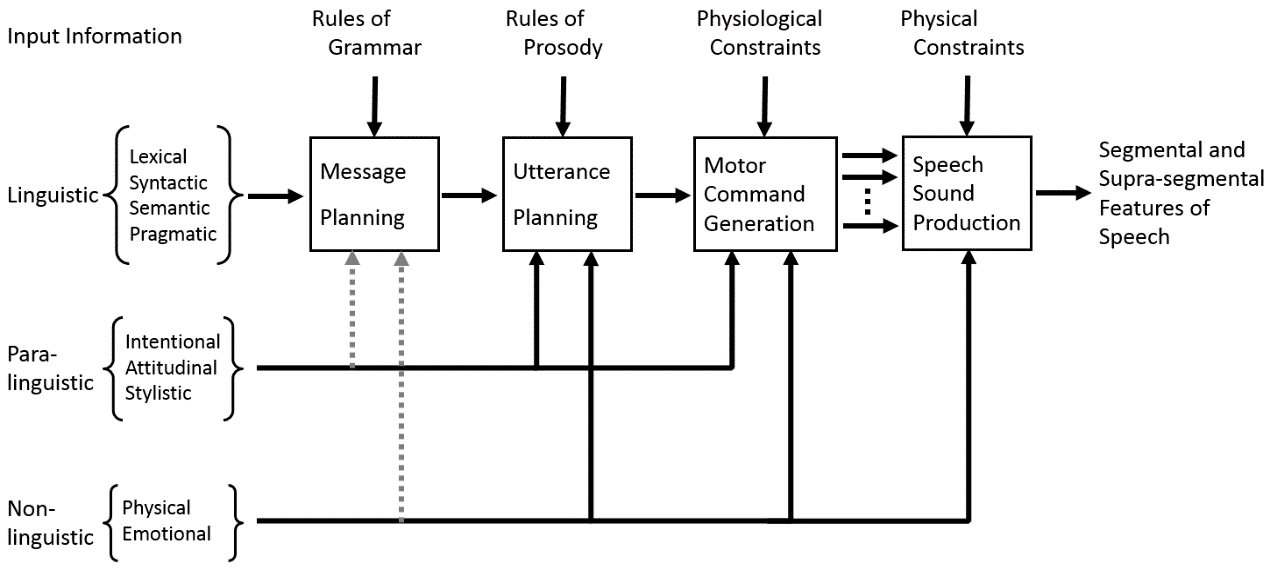 Let’s think of an entropy presevation process
Each factor is an uncertainty, and contributes an additional entropy
All the entropy leads to variance of the speech signals
H(z-linguistic)
H(x)
H(z-speaker)
H(z-emotion)
Implemented as an invertible transform
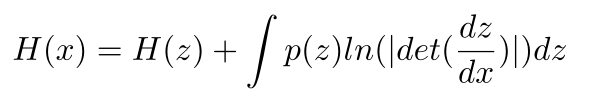 More assumptions
The factors are Gaussian and additive
The Jacobin and so the determinant are easy to compute
A simple example
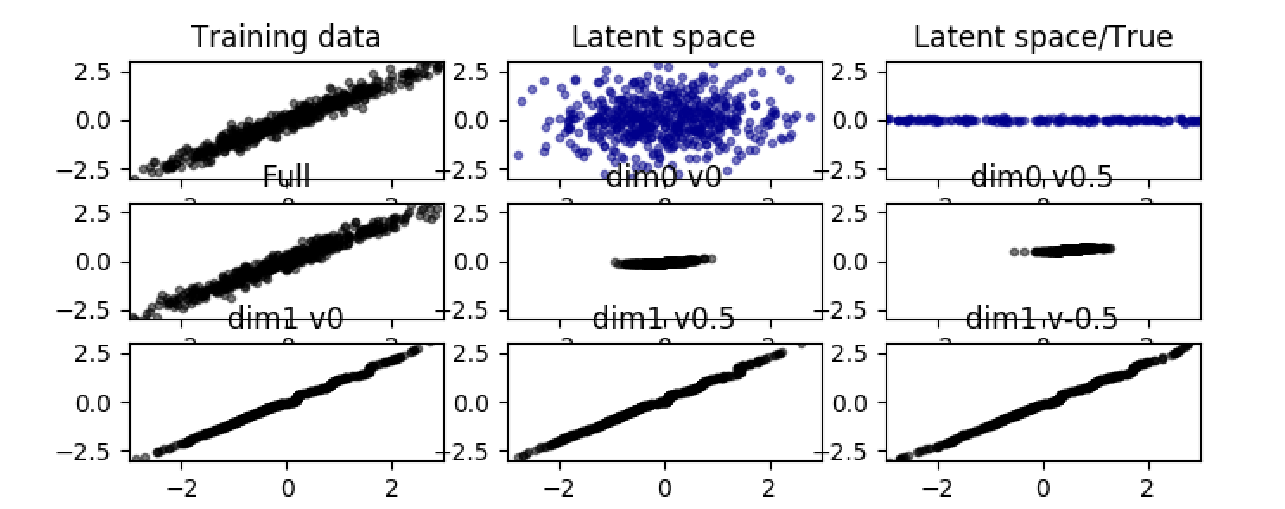 Apply to speech generation
Select single phones from TIMIT
Treat each segment as a picture
Silence padding
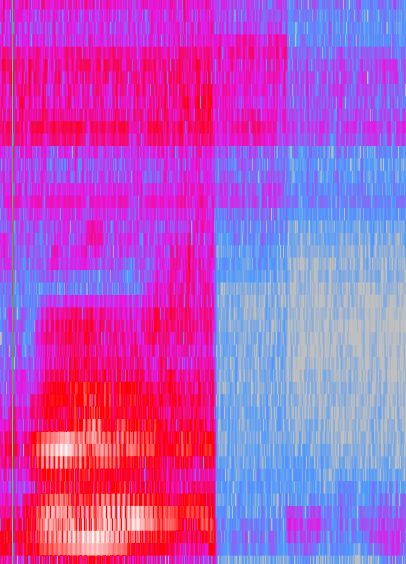 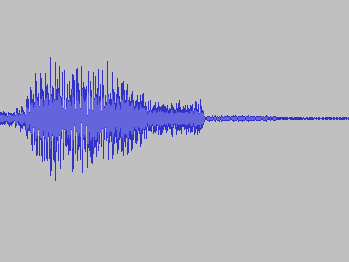 Apply to speech generation
Convert speech signals to a Gaussian ball…
Walk in the z space
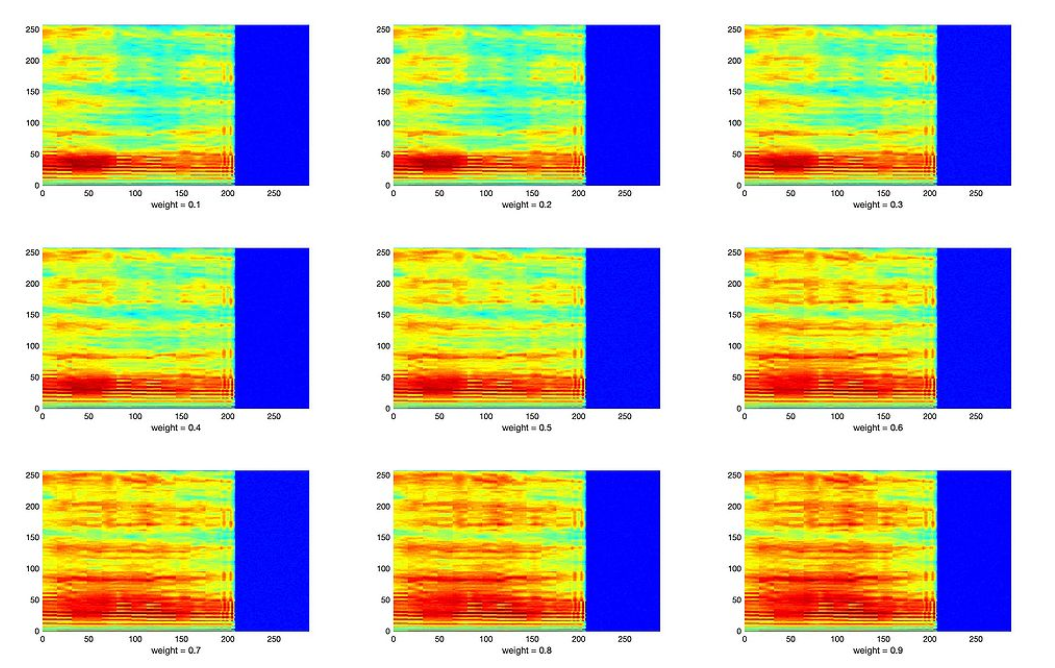 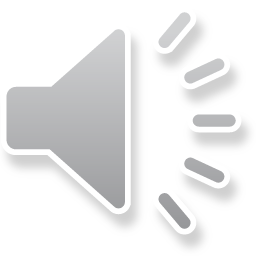 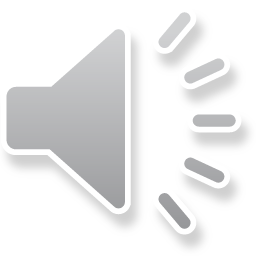 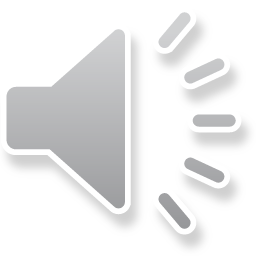 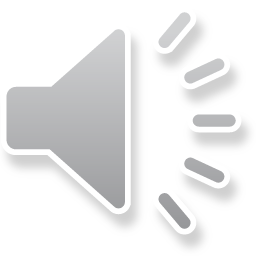 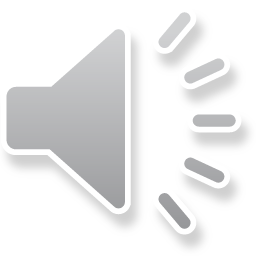 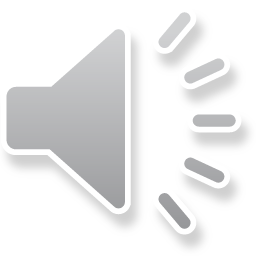 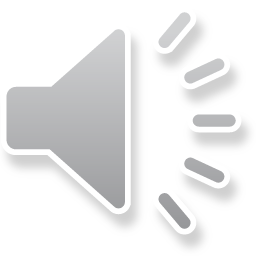 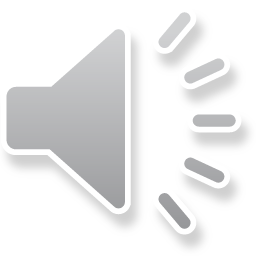 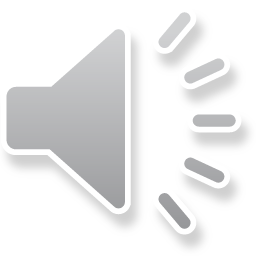 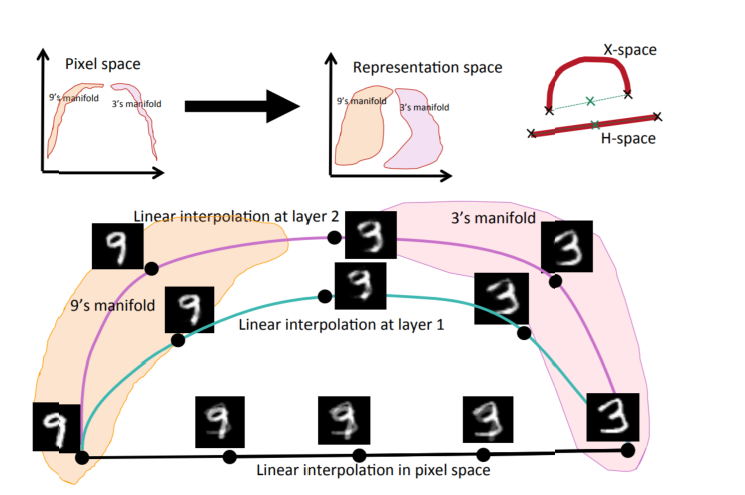 Sherjil Ozaira and Yoshua Bengio , Deep Directed Generative Autoencoders, 2014
Factorization by walking in the z space
Discrimination lost
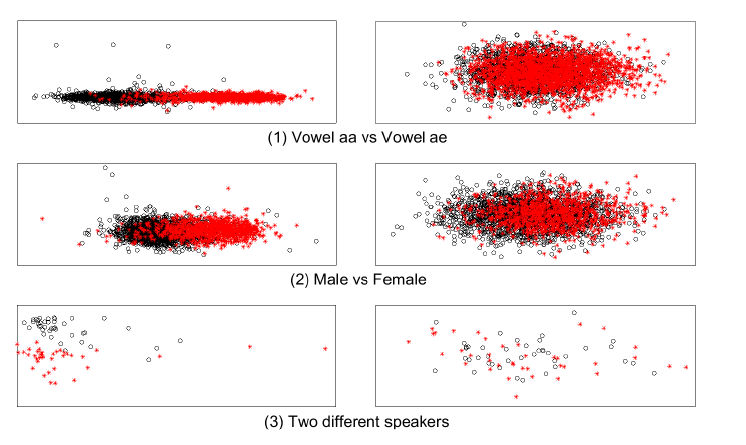 Get discrimination back
Using class information, but still maximum likelihood.
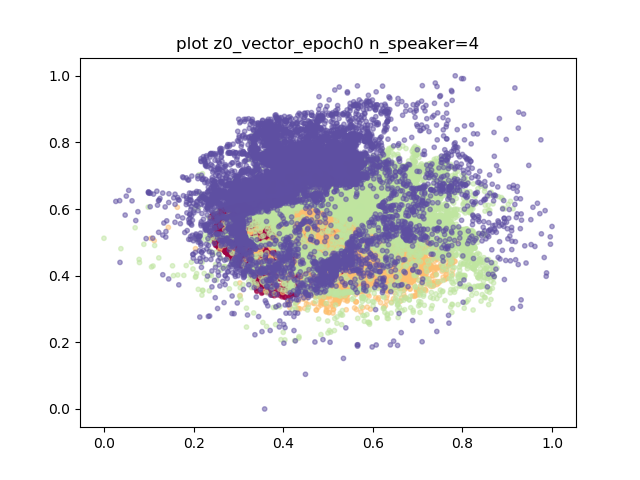 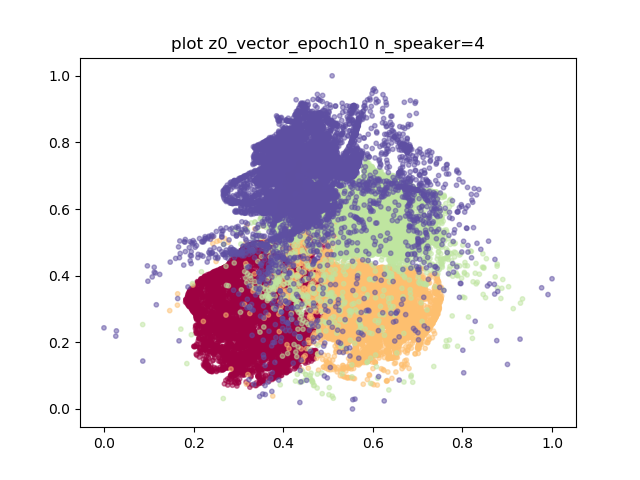 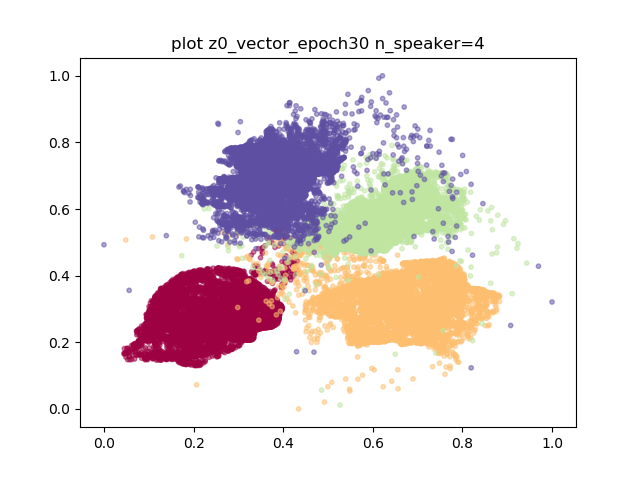 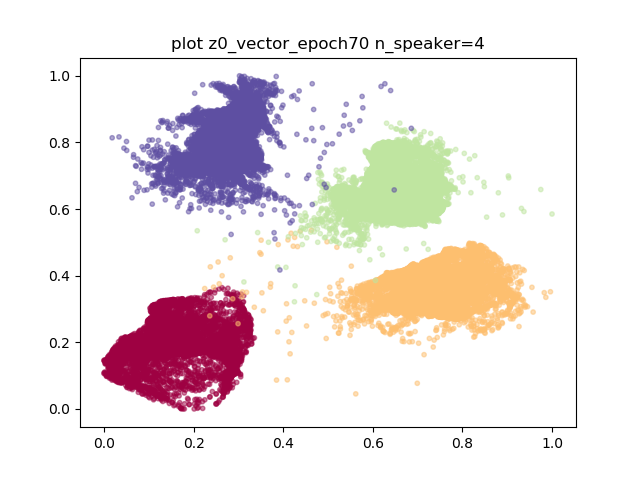 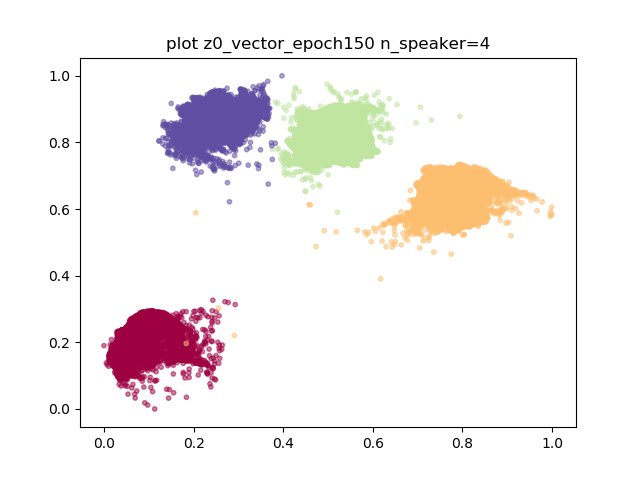 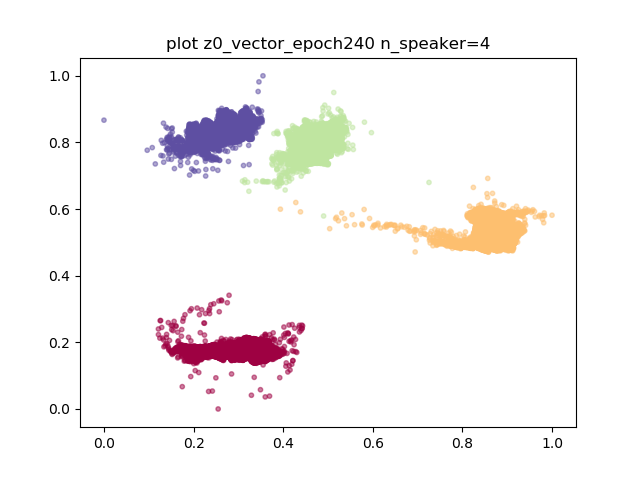 What the entropy-preserved flow did?
Design a generative model that simulate the generation process by complex neural net
The neural net is invertible, hence no information lost, and the inference is simple
Temporal info is preserved by looking at the whole segment
We can get a factor by moving in the z space towards a particular direction
Factorization is then done within a generative model
How far we are from Fujisaki model?
It has been generative.
It can be inferred.
Factors can be obained by direction, and factorization by z movement.
However hierarchical structure not identified.
Do we really need it?
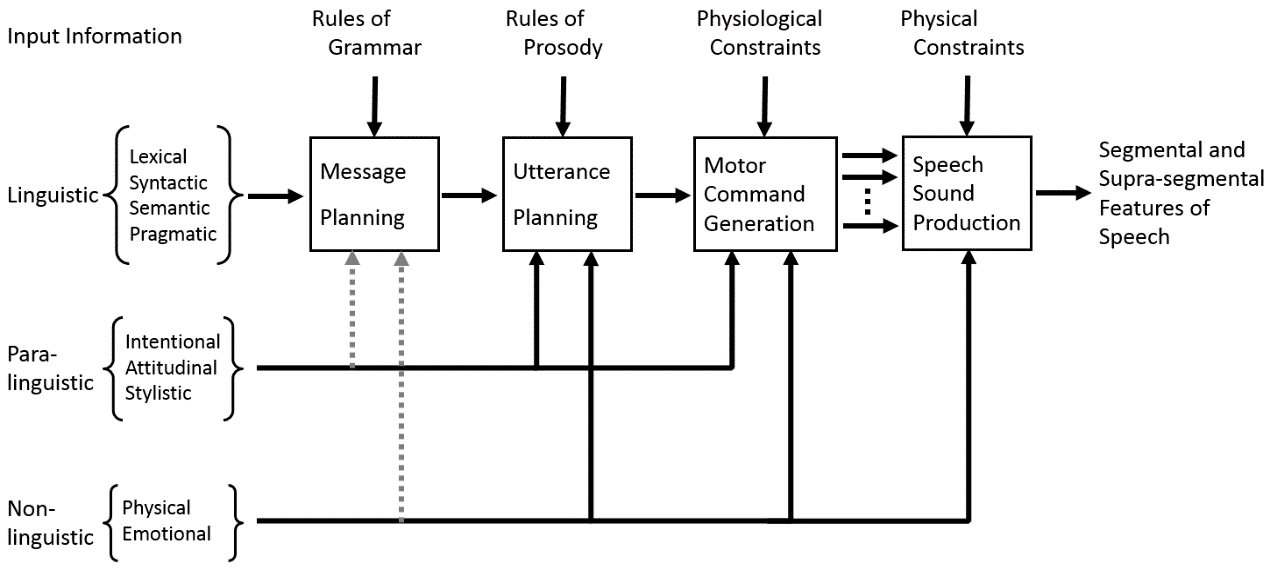 Conclusions
We hope to factorize speech with a more comprehensive way
Fujisaki model is a good framework
We have designed two implementations for the model, one discriminative and the other generative.
Looks factorization is possible!